PLANINSKI KROŽEK
POTEPUHI


Judita Mihev

OŠ POLJE
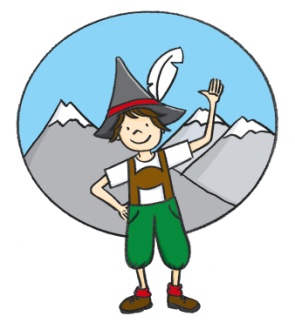 MLADI PLANINCI V GORAH
Planinski krožek „Potepuhi“, nas na naši šoli vabi v naravo, v gore že vrsto let.
Ena izmed pomembnih značilnosti krožka je, da spodbujamo zdravo gibanje otrok in njihovih staršev.
Vsako leto organiziramo 6-8 izletov po slovenskih hribih in tabor.
V okviru krožka pripravljamo tudi:

izobraževanja za starše (npr. oprema, varnost v gorah…), učence, učitelje, usposabljanja za nadaljnja izvajanja različnih projektov na temo planinstva, gorništva, športne dneve z gorniško vsebino.
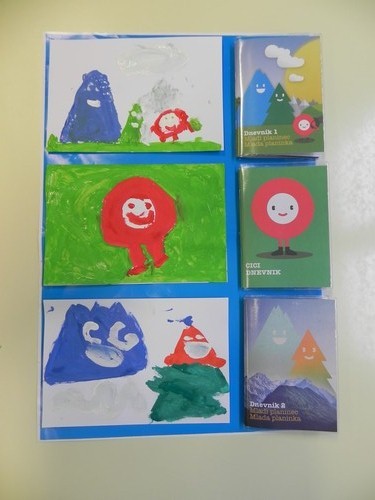 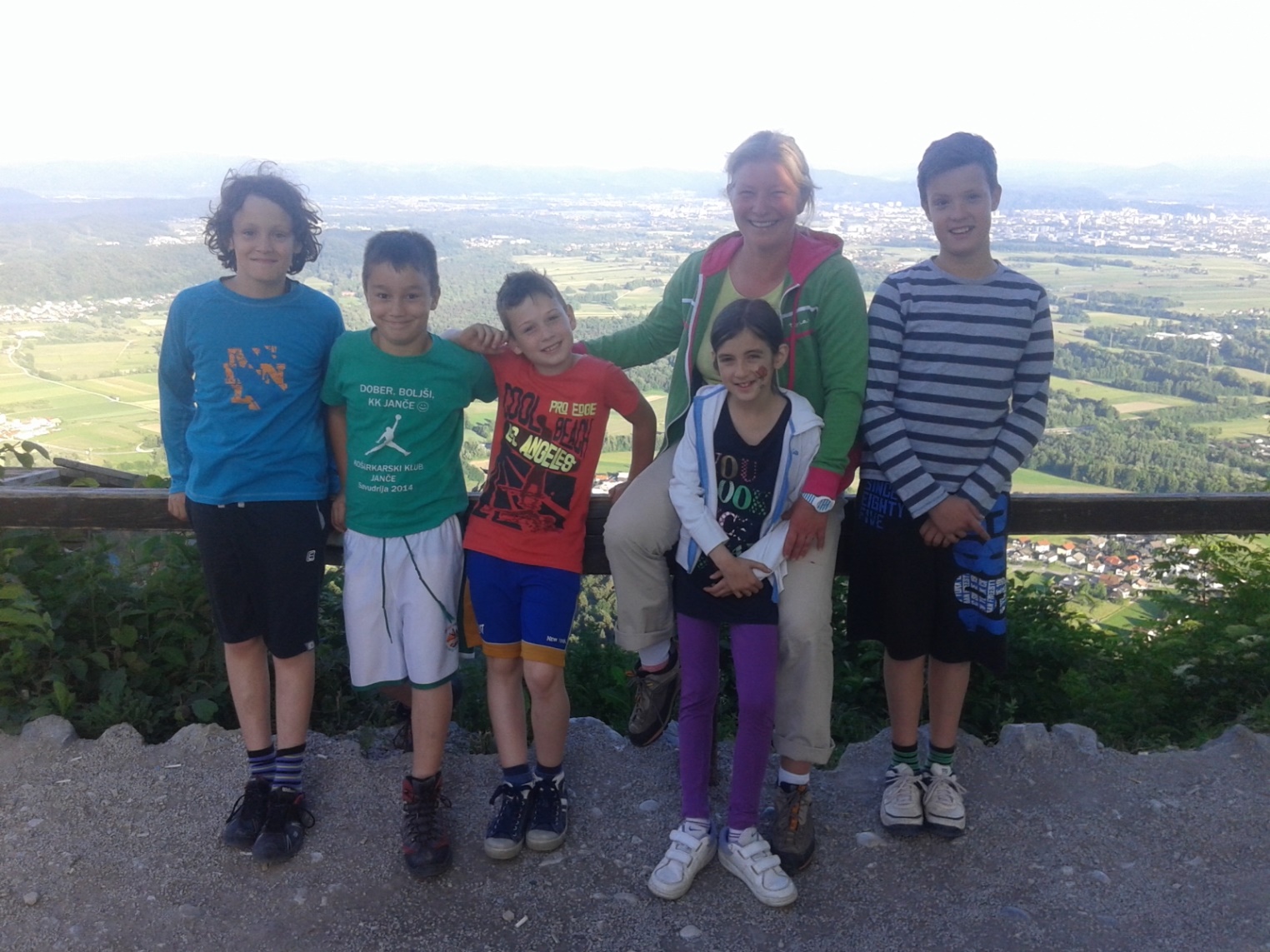 CICIBAN  PLANINEC
Akcija Ciciban planinec je namenjena najmlajšim obiskovalcem narave.
Uvedena je bila leta 1975.
Ciciban se spozna s hojo, z okolico domačega kraja in bližjimi vzpetinami.
Razvija vrline :
	TOVARIŠTVO, POŠTENOST,    PLEMENITOST, DELAVNOST,   VZTRAJNOST IN VEDOŽELJNOST.
MARKACIJA
barvno znamenje za označevanje poti
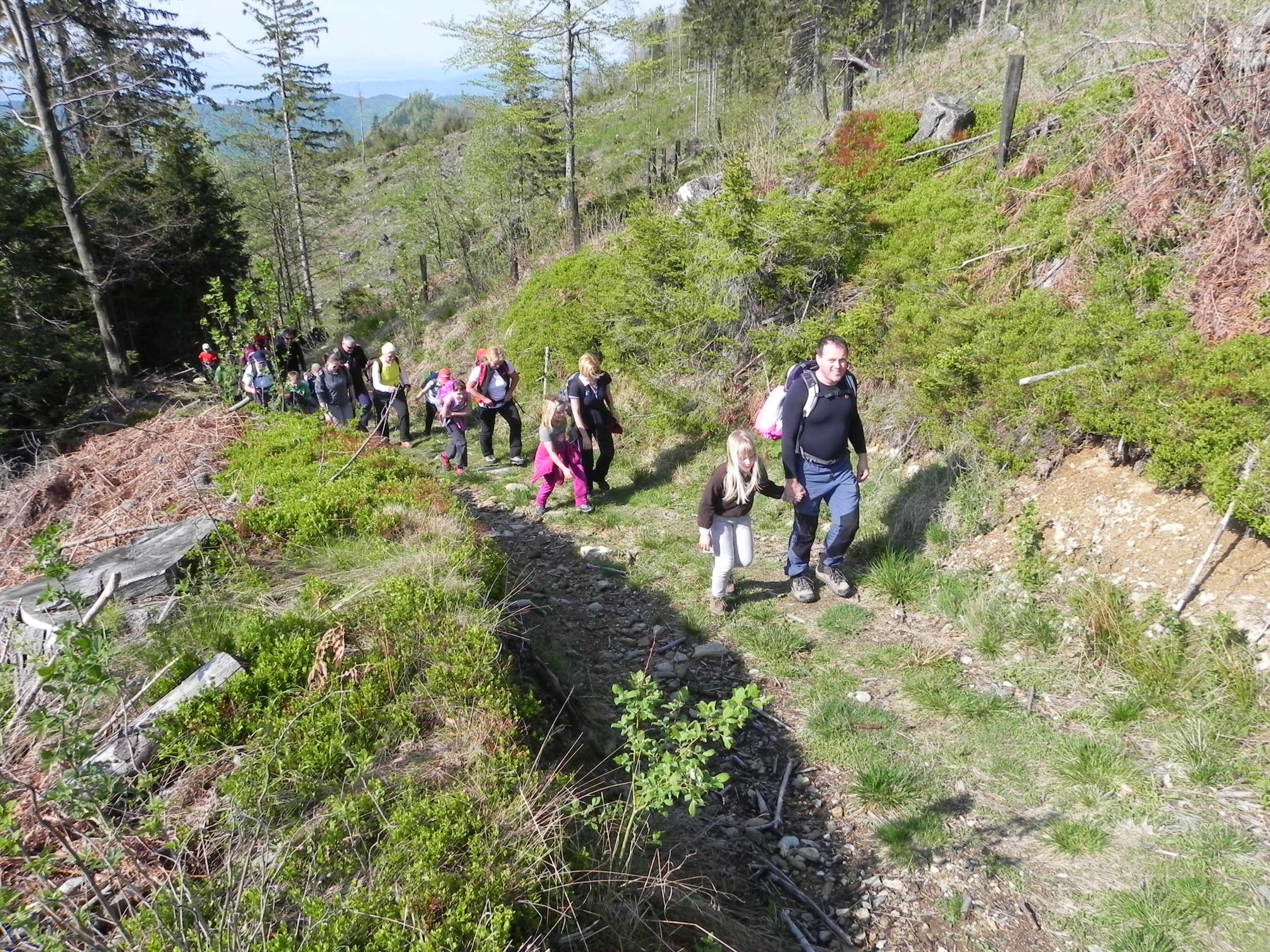 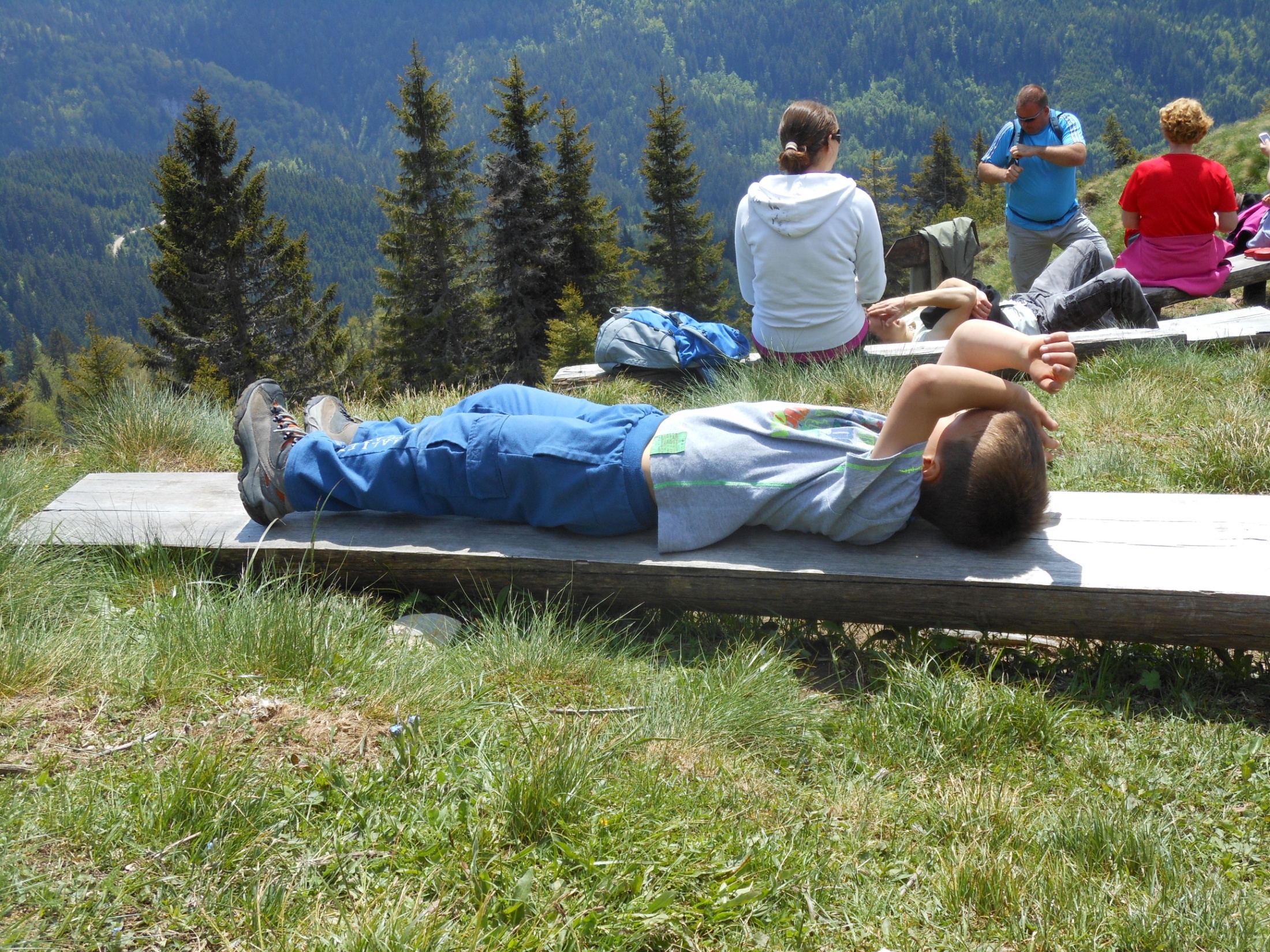 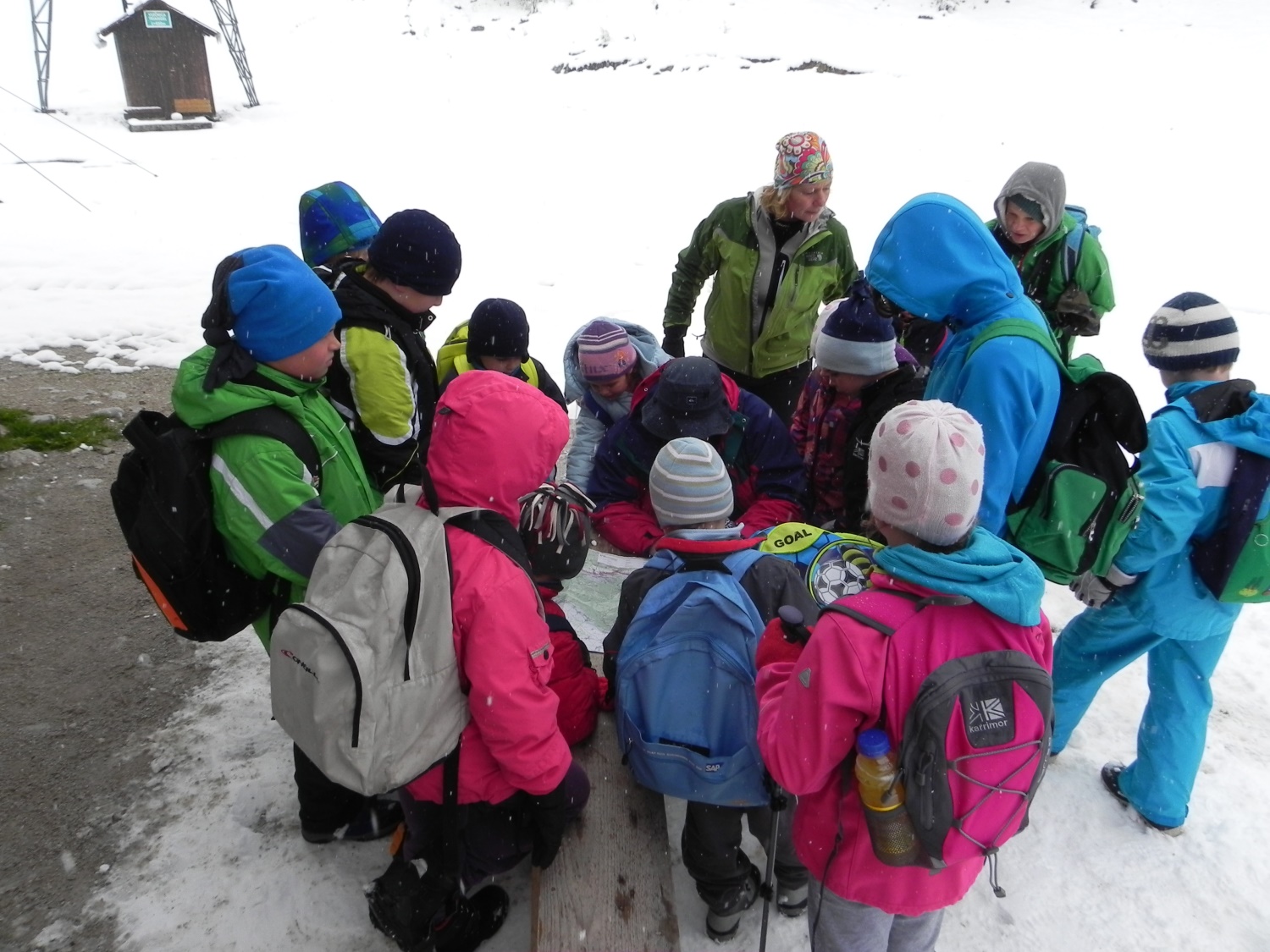 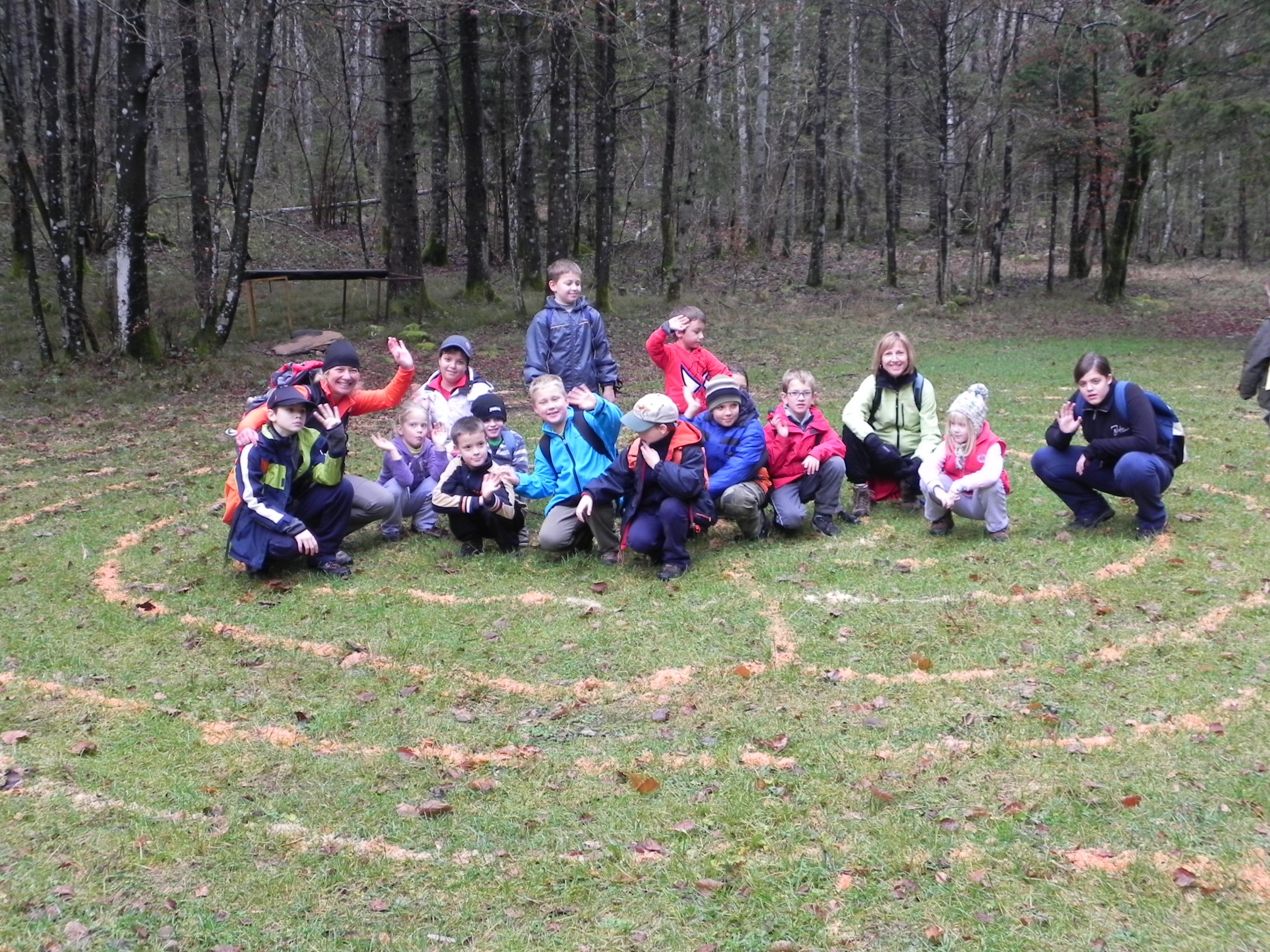 NAŠ CILJ JE VRNITEV  DOMOV 
   IN NE VRH.

	OTROCI SO KOT CVETLICE V ŠOPKU… zato poskrbimo, da bodo vedno žareli.